Заглавная буква «К»
Подготовила
Учитель начальных классов
МБОУ СОШ № 87
Г. Воронеж
Кочетова Елена Юрьевна
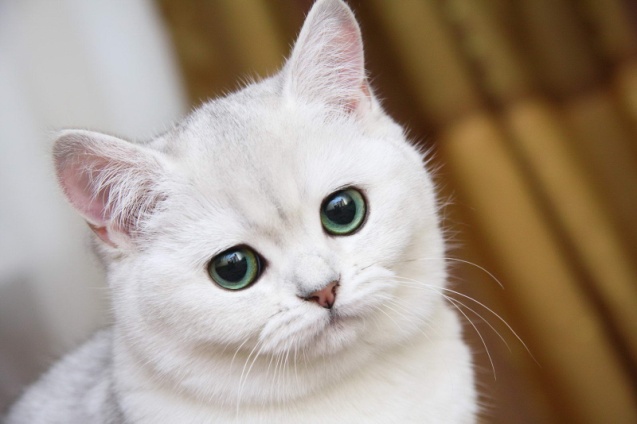 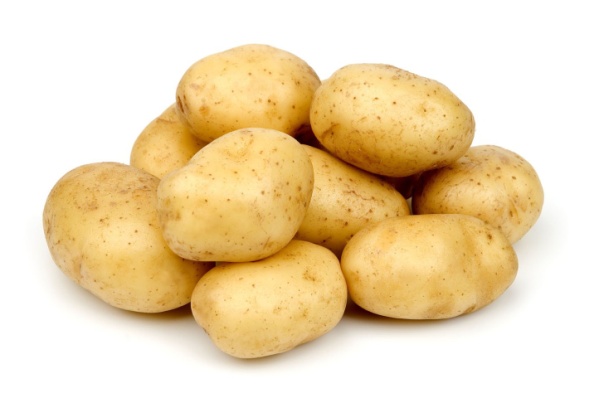 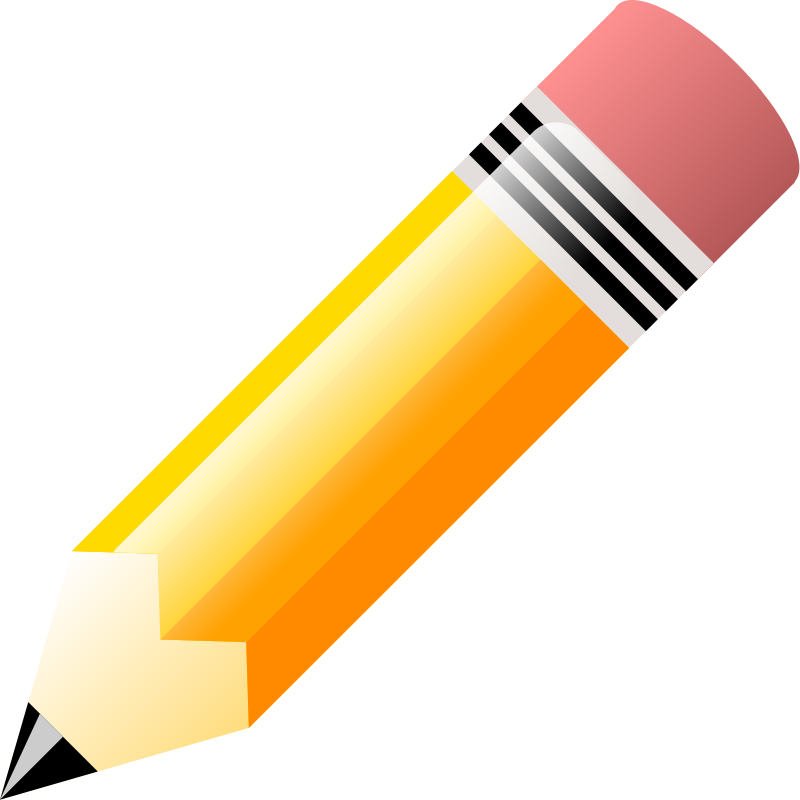 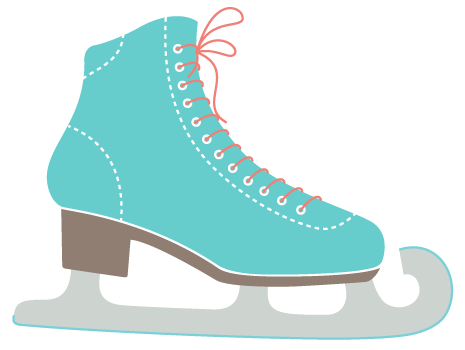 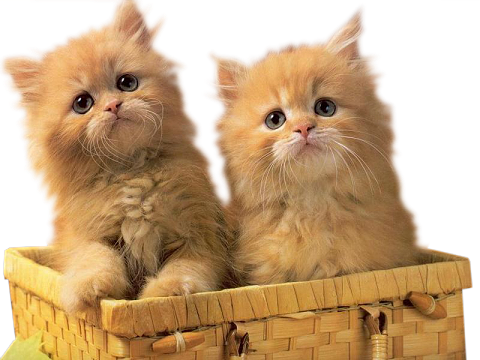 Капуста
Картошка
Кот
Кошки
Карандаш
Коньки
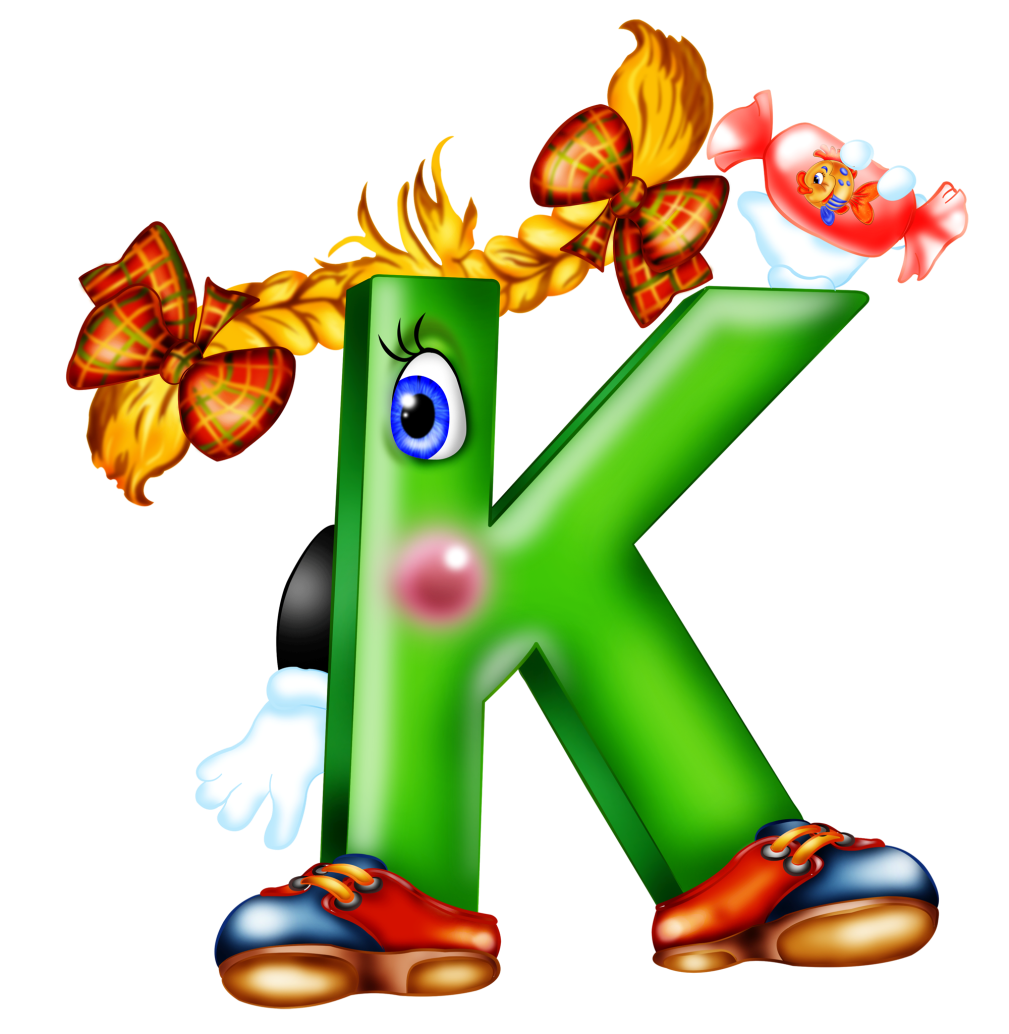 Проверь осанку!
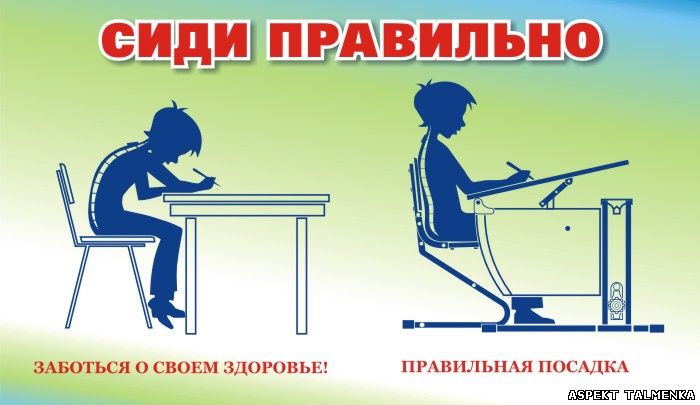 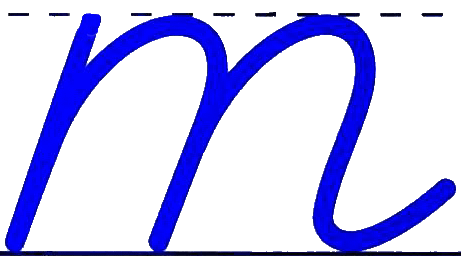 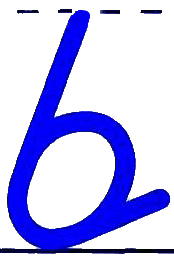 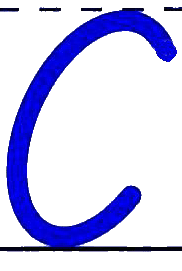 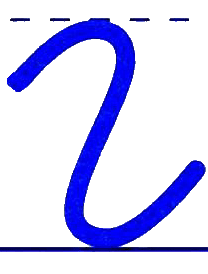 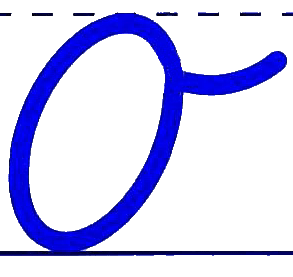 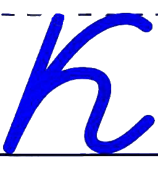 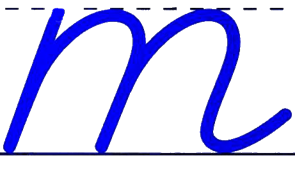 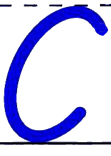 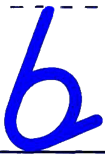 Г-К    - ПАРНЫЕ СОГЛАСНЫЕ
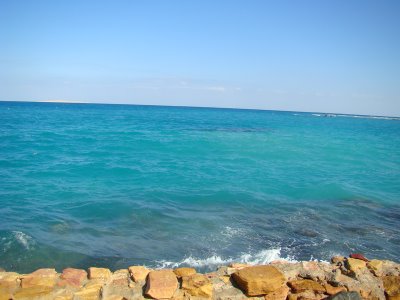 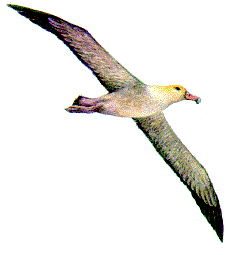 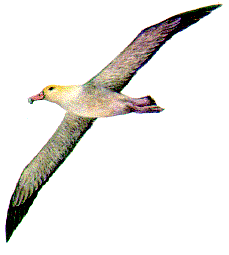 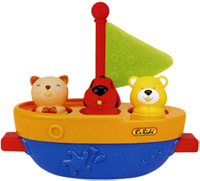 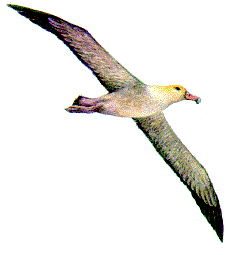 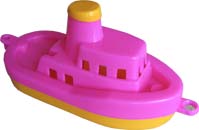 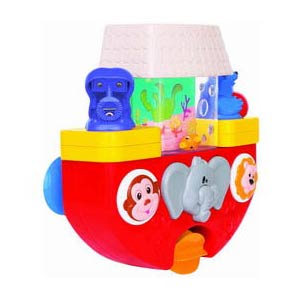 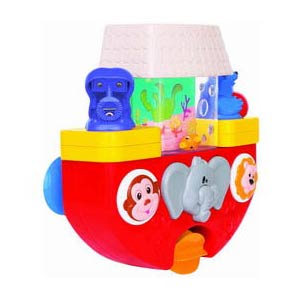 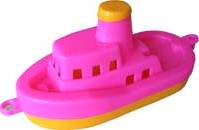 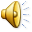 кол
гол
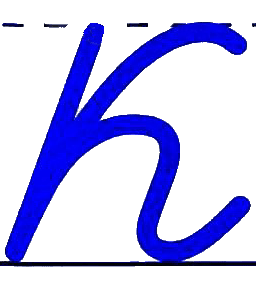 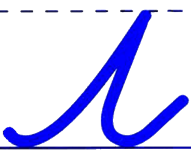 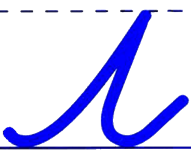 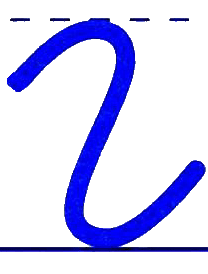 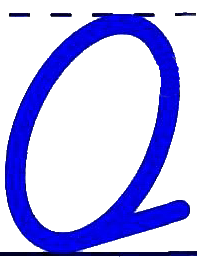 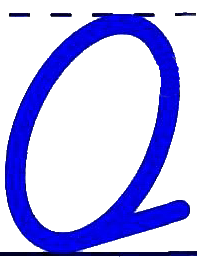 Приведите примеры слов на букву «К», которые всегда пишутся с заглавной буквы
Проверь осанку!
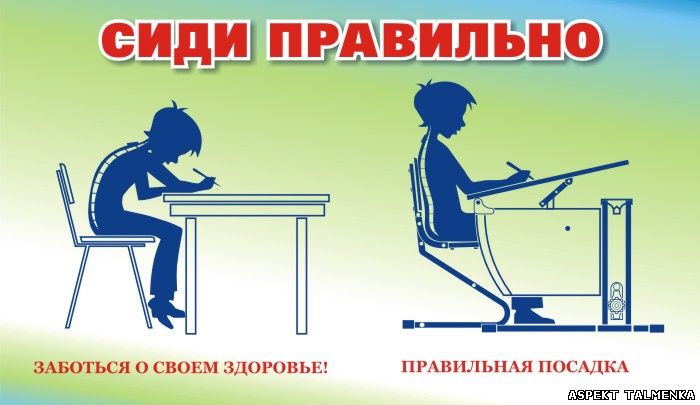 Спасибо за урок!
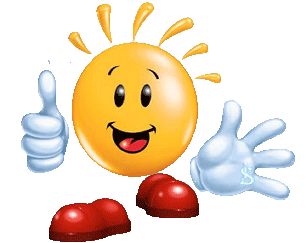